Brskanje po smeteh
OPIS PROBLEMA
Način pridobivanja informacij, katere so uporabniki že izbrisali

Uporaba informacij za napad na elektronske naprave

Računi, izpiski, koledar – socialni inženiring

Liste z gesli
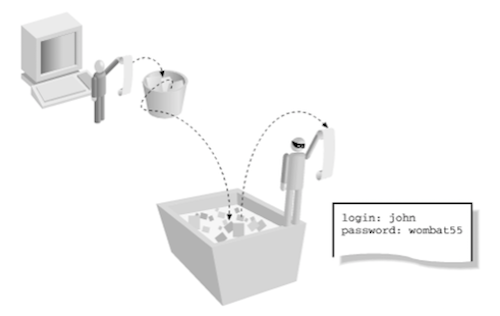 Prevencija:
Zavržene listine s občutljivimi informacijami morajo biti skrbno uničene do neprepoznavnosti,
Ozaveščanje o nevarnosti brskanja po smeteh. 
Razmisliti komu lahko zaupamo računalnik/ mobilno napravo v popravilo.
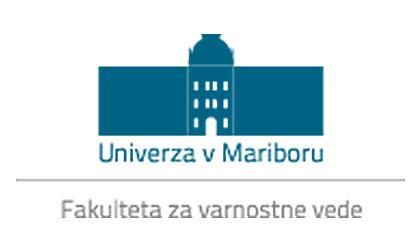 Študentski inovativni projekti za družbeno korist 2016 – 2018

PSIVIM
Priporočilni sistem za informacijsko-varnostno izobraževanje mladostnikov

Študenti			Mentorji
Nika Berčič		dr. Igor Bernik
Domen Hribar		dr. Blaž Markelj
Lara Klemenc		dr. Simon Vrhovec
Enja Kokalj		dr. Uroš Ocepek
Iza Kokoravec
Suzana Kužnik
Ida Majerle
Aleš Ravnikar
David Sluga
Sara Tomše
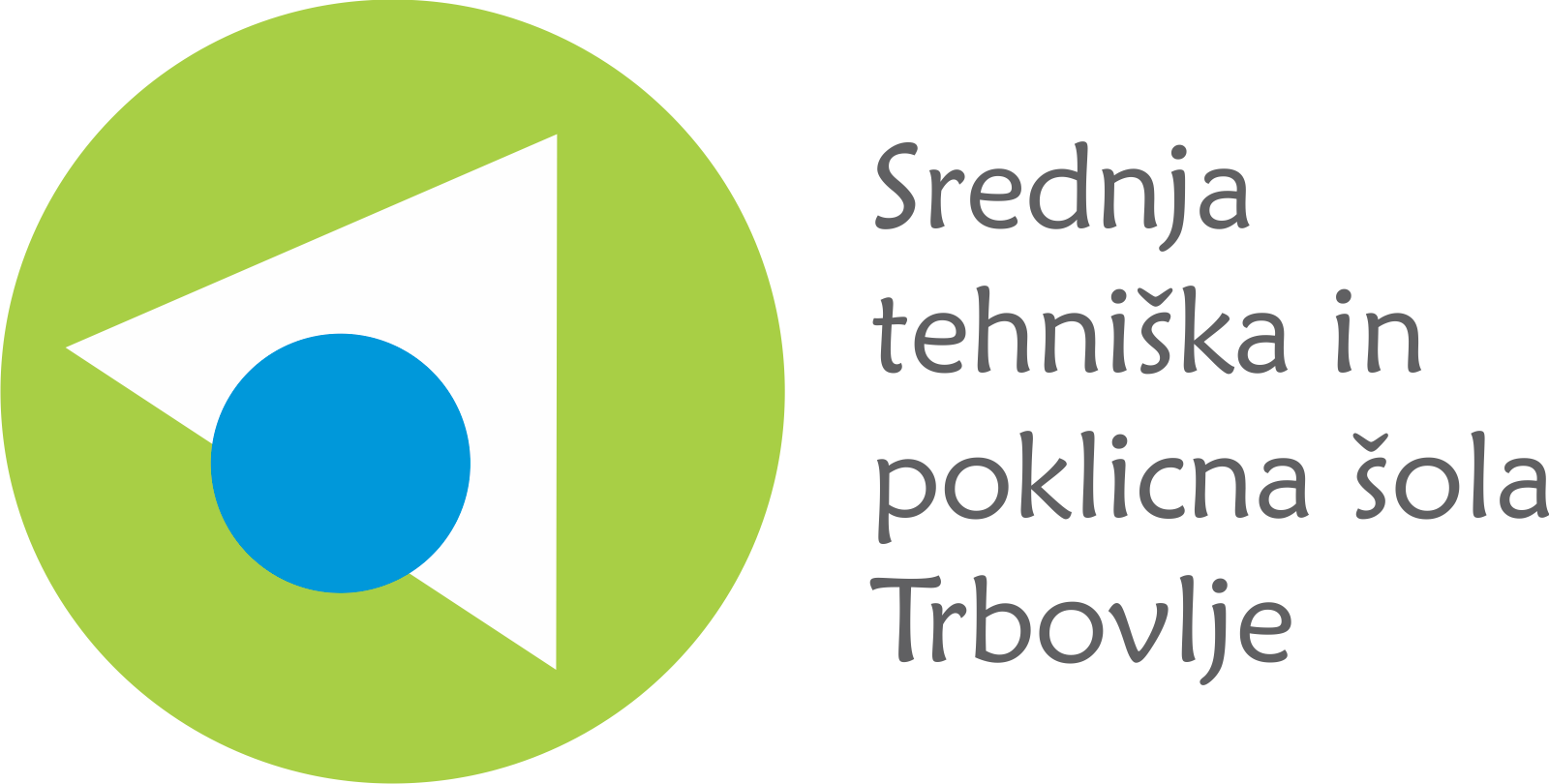 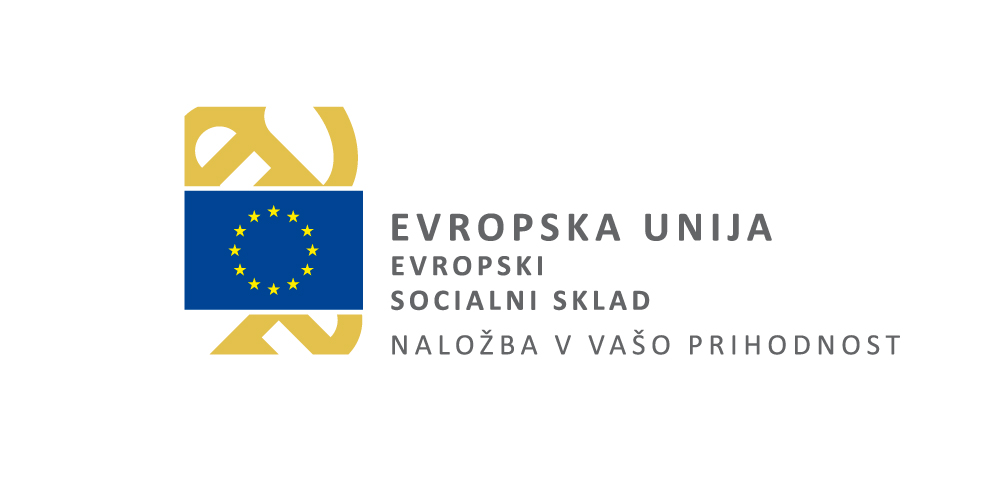 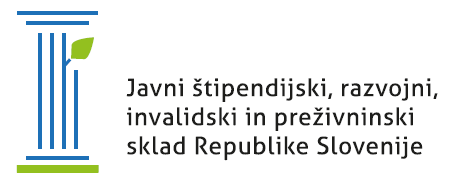 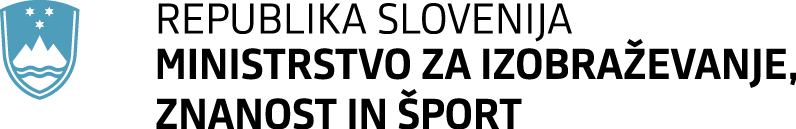